PC Meeting July 1, 2015
CUP 15-02/DR 15-06/DR 15-07
Project History
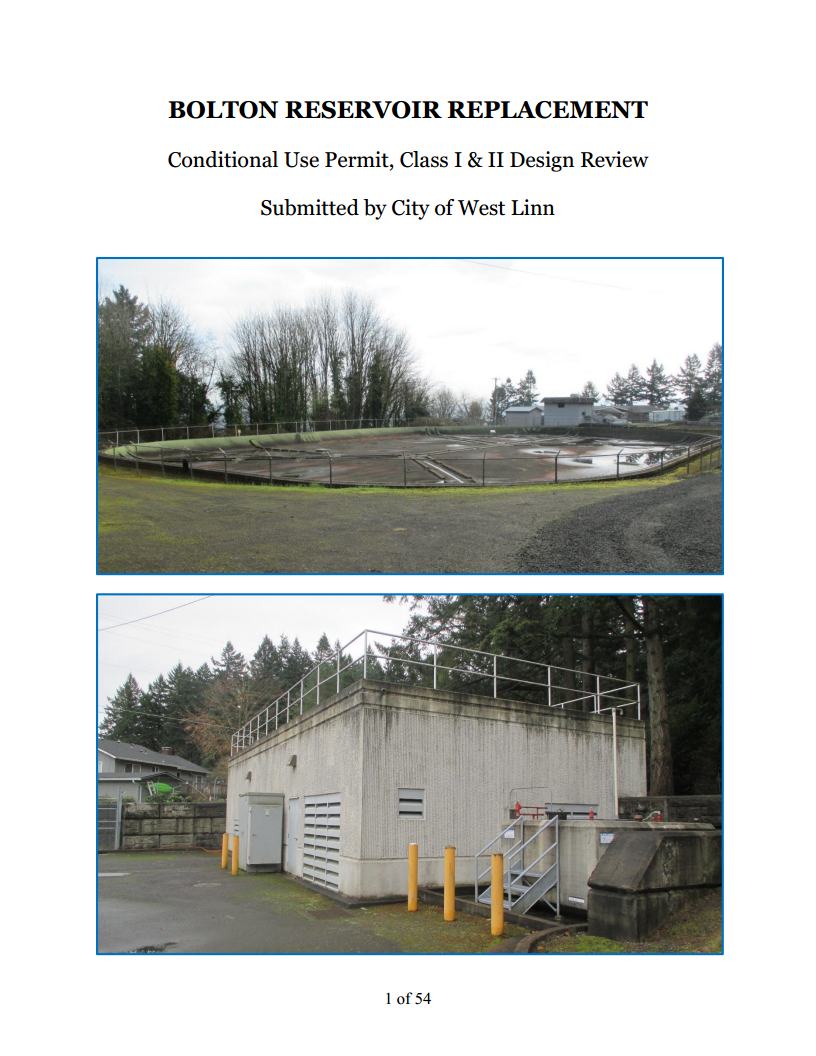 Background
The Bolton Reservoir and Pump Station Site are located on 3.23 acres.  
Existing structures include the 2.5 MG Bolton Reservoir and the Bolton Pump Station 
The pump station pumps water to customers at higher elevations; 
the Old Bolton Pump Station contains piping, valving, instrumentation and control equipment for the site; and 
a storage building. 
The structures at the site occupy approximately 29,000 square feet (0.66 acres).
Project History - continued
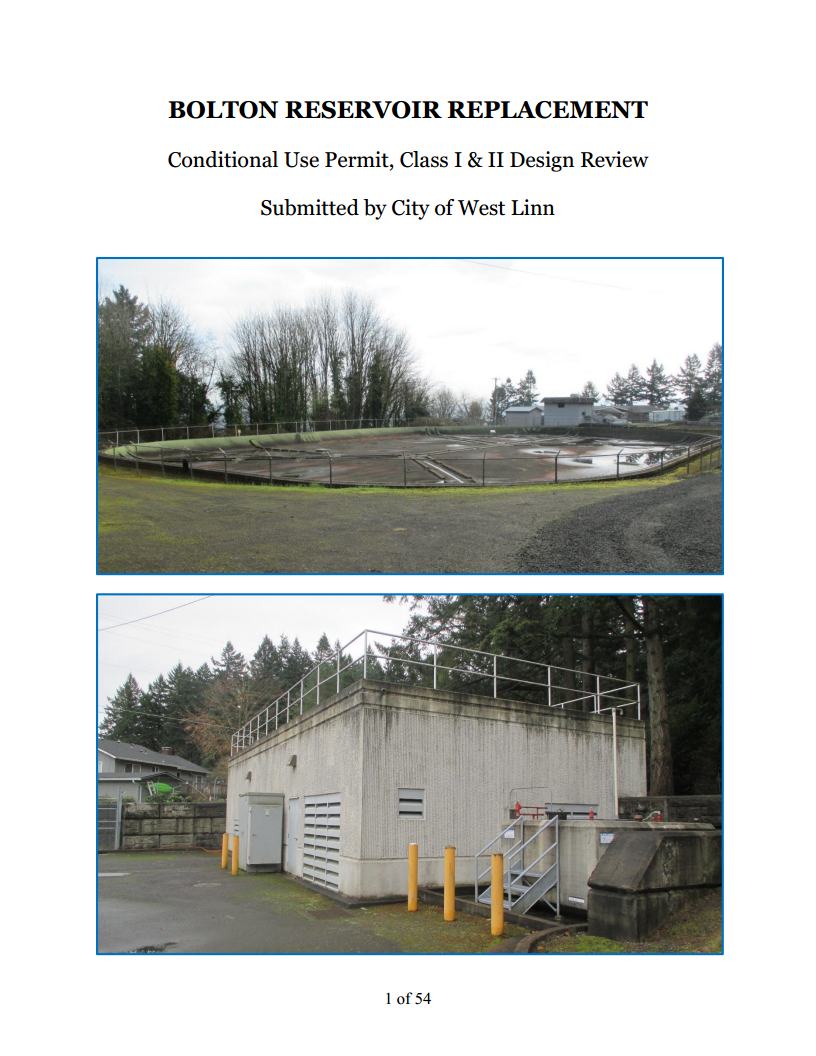 The site has been a reservoir site and served as the hub of the City’s water system since 1915
The proposed structure will occupy an area of approximately 0.54 acres, which is slightly smaller than the 0.64 acre footprint of the existing reservoir.
The site contains the existing 2.5 MG Bolton Reservoir, existing Bolton Pump Station, Old Bolton Pump Station and existing storage building.
The 2.5 MG Reservoir had an interior liner installed in 1989 and a Hypalon cover placed over the reservoir in 1995.
Tear holes were repaired in 2008 and 2012.
The existing Bolton Pump Station was built in 1999.
Purpose of Meeting
Hold Public Hearing to consider CUP 15-02 for Utility - Major (replace existing water reservoir). 
Hold Public Hearing to consider DR-15-06/DR 15-07.
Type II Design Review for Utility Major – water reservoir
Type I Design Review for pump house roof replacement
Bolton Reservoir – Aerial Map
Zoning Map
Applicant’s request
Replace the 100 year old covered 2.5 million gallon drinking water reservoir.
The existing reservoir will be demolished. The replacement storage facility will be a new 4.0 million gallon partially buried pre-stressed concrete reservoir (“storage tank” or “replacement reservoir”) meeting current seismic design standards. 
Replace the existing pump station flat roof with a pitched roof.  
This new pitched roof will be in character with the adjacent residential neighborhood.
The old decommissioned pump station and storage building will be demolished and removed
Landscaping Plan shows the perimeter fencing, and site lighting.
The perimeter fencing will be ornamental on the road side and will  be black chain link fence on the remaining three sides.  The directed lighting will be motion activated and photoelectric controlled.
The plan shows the future location of the storage building along Skyline Road.
Site Plan – Existing and Proposed
Site Plan – Proposed only
Conditional Use Criteria - summarized
1. The site size and dimensions provide adequate area for the needs of the proposed use and for aesthetic design treatment (including area for mitigation)
2. The characteristics of the site are suitable.
3. The facility that is consistent with the overall needs of the community. 
4. Adequate public facilities will be available at the time of occupancy.
5. The applicable requirements of the zone are met, (except as modified by CUP).
6. The applicable requirements set forth in Chapters 52 to 55 CDC, are met.
7. The use will comply with the applicable policies of the Comprehensive Plan.
Design Review Criteria – major categories
Listed in code and applicable to project
>  Relationship to natural and physical environment
>  Compatibility between adjacent uses
>  Privacy and noise
>  Public Facilities
>  Crime protection and safety
>  Utilities
>  Refuse and Recycling Standards
Listed in code but not applicable to project
>  Provisions for persons with disabilities
>  Signs
>  Wireless Communication Facilities
>  Private outdoor area
>  Shared outdoor recreation areas
>  Demarcation of public, semi public and private spaces
>  Public Transit
Landscaping Plan
Decision Making Process
Questions or Clarifications
Discussion of CUP 15-02 CUP
Focus on Findings, Criteria, and Conditions of Approval
Discussion of DR 15-06/DR 15-07
Make a Final Decision
Approve the CUP/Design Review  subject to conditions of approval
Approve the CUP/Design Review subject to modified conditions of approval
Deny the CUP
Deny the Design Review.
END
The Planning Commission may impose conditions
1. Limiting the hours, days, place, and manner of operation.
2. Requiring design features which minimize environmental impacts such as noise, vibration, air pollution, glare, odor, and dust.
3. Requiring additional setback areas, lot area, or lot depth, or width.
4. Limiting the building height, size or lot coverage, or location on the site.
5. Designating the size, number, location and design of vehicle access points.
6. Requiring street right-of-way to be dedicated and the street to be improved including all steps necessary to address future street improvements identified in the adopted Transportation System Plan. 
7. Requiring participation in making the intersection improvement or improvements identified in the Transportation System Plan when a traffic analysis indicates the application should contribute toward.
The Planning Commission may impose conditions (continued)
8. Requiring landscaping, screening, drainage, and surfacing of parking and loading areas. 
9. Limiting the number, size, location, height, and lighting of signs. 
10. Limiting or setting standards for the location and intensity of outdoor lighting. 11. Requiring berming, screening, or landscaping and the establishment of standards for their installation and maintenance. 
12. Requiring and designating the size, height, location, and materials for fences. 13. Requiring the protection and preservation of existing trees, soils, vegetation, watercourses, habitat areas, and drainage areas.